LA GRAN SALVACIóN QUE VALE 
LA PENA SUFRIR
1CARTA DEL APOSTOL PEDRO
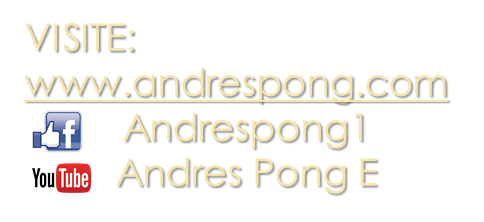 1
LA GRAN SALVACION QUE VALE LA PENA SUFRIR
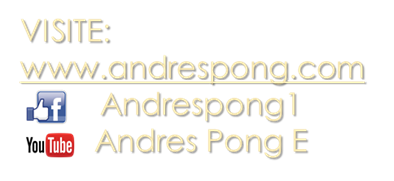 INTRODUCCIóN:
Pedro y su primer escrito
Esta carta posee algunas buenas lecciones.
En esta lección veremos: 
La participación divina en la salvación
Como está segura la misma
Como da alegría y prepara
La relación de la salvación con el alma
La importancia para Dios del cristiano, más que profetas antiguos y más que ángeles.
2
LA GRAN SALVACION QUE VALE LA PENA SUFRIR
1Pedro 1:1-12
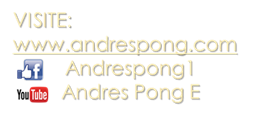 1Pe 1:1  Pedro, apóstol de Jesucristo: A los expatriados, de la dispersión en el Ponto, Galacia, Capadocia, Asia y Bitinia, elegidos 
1Pe 1:2  según el previo conocimiento de Dios Padre, por la obra santificadora del Espíritu, para obedecer a Jesucristo y ser rociados con su sangre: Que la gracia y la paz os sean multiplicadas. 
1Pe 1:3  Bendito sea el Dios y Padre de nuestro Señor Jesucristo, quien según su gran misericordia, nos ha hecho nacer de nuevo a una esperanza viva, mediante la resurrección de Jesucristo de entre los muertos, 
1Pe 1:4  para obtener una herencia incorruptible, inmaculada, y que no se marchitará, reservada en los cielos para vosotros, 
1Pe 1:5  que sois protegidos por el poder de Dios mediante la fe, para la salvación que está preparada para ser revelada en el último tiempo. 
1Pe 1:6  En lo cual os regocijáis grandemente, aunque ahora, por un poco de tiempo si es necesario, seáis afligidos con diversas pruebas,
3
LA GRAN SALVACION QUE VALE LA PENA SUFRIR
1Pedro 1:1-12
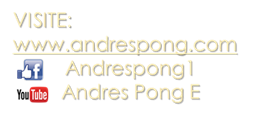 1Pe 1:7  para que la prueba de vuestra fe, más preciosa que el oro que perece, aunque probado por fuego, sea hallada que resulta en alabanza, gloria y honor en la revelación de Jesucristo; 
1Pe 1:8  a quien sin haberle visto, le amáis, y a quien ahora no veis, pero creéis en El, y os regocijáis grandemente con gozo inefable y lleno de gloria, 
1Pe 1:9  obteniendo, como resultado de vuestra fe, la salvación de vuestras almas. 
1Pe 1:10  Acerca de esta salvación, los profetas que profetizaron de la gracia que vendría a vosotros, diligentemente inquirieron e indagaron, 
1Pe 1:11  procurando saber qué persona o tiempo indicaba el Espíritu de Cristo dentro de ellos, al predecir los sufrimientos de Cristo y las glorias que seguirían. 
1Pe 1:12  A ellos les fue revelado que no se servían a sí mismos, sino a vosotros, en estas cosas que ahora os han sido anunciadas mediante los que os predicaron el evangelio por el Espíritu Santo enviado del cielo; cosas a las cuales los ángeles anhelan mirar.
4
LA GRAN SALVACION QUE VALE LA PENA SUFRIR
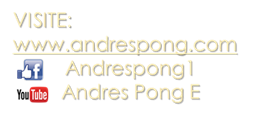 LA PARTICIPACIóN DE LA DEIDAD
El Padre nos escogió para esa  salvación
La intervención del Espíritu Santo  convenciendo de pecado...
La sangre preciosa de Jesucristo
5
LA GRAN SALVACION QUE VALE LA PENA SUFRIR
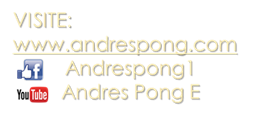 LA SALVACIóN ES ESPERANZA VIVA
Efectiva por la resurrección de Cristo
 No mengua,  no se desgasta y no varia 
 Su guarda es Dios
Nuestra ciudadanía esta segura
No os hagáis tesoros…
6
LA GRAN SALVACION QUE VALE LA PENA SUFRIR
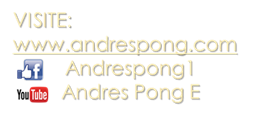 SALVACIóN QUE CAUSA GRAN ALEGRIA
Alegría que fortalece la fe, para la aflicción.
 Aflicción que da paso a la prueba.
 Prueba de fuego, como se prueba el oro; para aprobarnos, para alabanza, gloria y honra, en el día cuando sea manifestado nuestro Señor.
7
LA GRAN SALVACION QUE VALE LA PENA SUFRIR
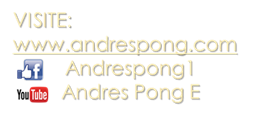 SALVACIóN QUE LIBRA DEL INFIERNO
Sin haberle visto le amaban
 Habian creido
 Su alegria era de fe
 Resultado, la salvacion
8
LA GRAN SALVACION QUE VALE LA PENA SUFRIR
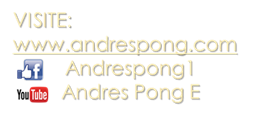 Salvación que ANHELABAN CONOCER PROFETAS Y ANGELES
Reservada solo a los creyentes en Cristo
 Los profetas dieron su vida por ello
 Los angeles no sabian de ella
9
LA GRAN SALVACION QUE VALE LA PENA SUFRIR
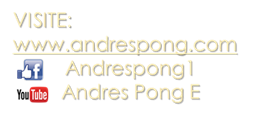 Conclusión
Esta salvación es un regalo de Dios 
Dios resguarda esta salvación  para todos
!Que regalo  valioso he inmerecido!
Tenemos todo para tener una gran fe
Esta salvación dada a conocer a nosotros,  no antes sino en nuestro tiempo, demuestra su importancia.
Es la gran salvación de Dios, !Vale la pena sufrir por ella!
10